Content Analysis &Statistical Properties of Text
CSC 575
Intelligent Information Retrieval
Content Analysis
Automated indexing relies on some form of content analysis to identify index terms
Content analysis: automated transformation of raw text into a form that represent some aspect(s) of its meaning
Including, but not limited to:
Automated Thesaurus Generation
Phrase Detection
Categorization
Clustering
Summarization
Intelligent Information Retrieval
2
Techniques for Content Analysis
Statistical
Single Document
Full Collection
Linguistic
Syntactic
analyzing the syntactic structure of documents
Semantic
identifying the semantic meaning of concepts within documents
Pragmatic
using information about how the language is used (e.g., co-occurrence patterns among words and word classes)
Knowledge-Based (Artificial Intelligence)
Hybrid (Combinations)
Generally rely on the statistical properties of text such as term frequency and document frequency
Intelligent Information Retrieval
3
Statistical Properties of Text
Zipf’s Law models the distribution of terms in a corpus:
How many times does the kth most frequent word appears in a corpus of size N words?
Important for determining index terms and properties of compression algorithms.

Heap’s Law models the number of words in the vocabulary as a function of the corpus size:
What is the number of unique words appearing in a corpus of size N words?
This determines how the size of the inverted index will scale with the size of the corpus .
4
frequency
rank
Statistical Properties of Text
Token occurrences in text are not uniformly distributed
They are also not normally distributed
They do exhibit a Zipf distribution

What Kinds of Data Exhibit a
	Zipf Distribution?
Words in a text collection
Library book checkout patterns
Document Size on Web (Cunha & Crovella)
Length of Web navigational sequences (Cooley, Mobasher, Srivastava)
Item popularity in E-Commerce
Number of movies/artists selected/rated in streaming services
Intelligent Information Retrieval
5
frequency
rank
Zipf Distribution
The product of the frequency of words (f) and their rank (r) is approximately constant
Rank = order of words in terms of decreasing frequency of occurrence





Main Characteristics
a few elements occur very frequently
many elements occur very infrequently
frequency of words in the text falls very rapidly
where N is the total number of term occurrences
Intelligent Information Retrieval
6
Word Distribution
Frequency vs. rank for top words in Moby Dick
7
[Speaker Notes: Heavy tail: many rare events.]
Example of Frequent Words
Frequencies from 336,310 documents in the 1 GB TREC Volume 3 Corpus
  125,720,891 total word occurrences
  508,209 unique words
Intelligent Information Retrieval
8
Zipf’s Law and Indexing
The most frequent words are poor index terms
they occur in almost every document
they usually have no relationship to the concepts and ideas represented in the document
Extremely infrequent words are poor index terms
may be significant in representing the document
but, very few documents will be retrieved when indexed by terms with the frequency of one or two
Index terms in between
a high and a low frequency threshold are set
only terms within the threshold limits are considered good candidates for index terms
Intelligent Information Retrieval
9
Resolving Power
Zipf (and later H.P. Luhn) postulated that the resolving power of significant words  reached a peak at a rank order position half way between the two cut-offs
Resolving Power: the ability of words to discriminate content
Resolving power of
significant words
frequency
The actual cut-off 
are determined by 
trial and error, and 
often depend on the
specific collection.
rank
upper
cut-off
lower
cut-off
Intelligent Information Retrieval
10
Vocabulary vs. Collection Size
How big is the term vocabulary?
That is, how many distinct words are there?

Can we assume an upper bound?
Not really upper-bounded due to proper names, typos, etc.

In practice, the vocabulary will keep growing with the collection size.
11
Heap’s Law
Given:
M, the size of the vocabulary.
T, the number of distinct tokens in the collection.

Then:
M = kTb
k, b depend on the collection type:
typical values: 30 ≤ k ≤ 100 and b ≈ 0.5
in a log-log plot of  M vs. T, Heaps’ law predicts a line with slope of about ½.
12
Heap’s Law Fit to Reuters RCV1
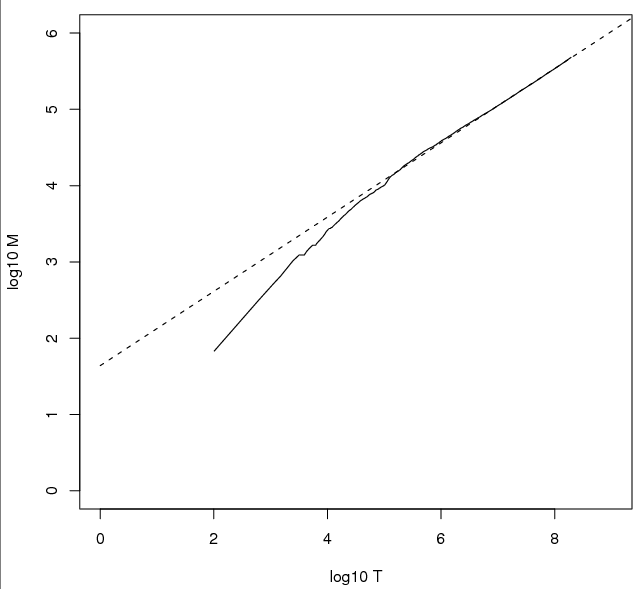 For RCV1, the dashed line
	log10M = 0.49 log10T + 1.64 is the best least squares fit.

Thus, M = 101.64T0.49 so         k = 101.64 ≈ 44 and b = 0.49.

For first 1,000,020 tokens:
Law predicts 38,323 terms;
Actually, 38,365 terms.
 Good empirical fit for RCV1!
13
Collocation (Co-Occurrence)
Co-occurrence patterns of words and word classes reveal significant information about how a language is used 
pragmatics 
Used in building dictionaries (lexicography) and for IR tasks such as phrase detection, query expansion, etc. 
Co-occurrence based on text windows 
typical window may be 100 words 
smaller windows used for lexicography, e.g. adjacent pairs or 5 words
Typical measure is the expected mutual information measure (EMIM)
compares probability of occurrence assuming independence to probability of co-occurrence.
Intelligent Information Retrieval
14
StatisticalIndependence vs. Dependence
How likely is a red car to drive by given we’ve seen a black one?



How likely is word W to appear, given that we’ve seen word V?
Color of cars driving by are independent (although more frequent colors are more likely)
Words in text are (in general) not independent (although again more frequent words are more likely)
Intelligent Information Retrieval
15
Probability of Co-Occurrence
Compute for a window of words
a b c d e f g h i j k l m n o p
w1
w11
w21
Intelligent Information Retrieval
16
Lexical Associations
Subjects write first word that comes to mind
doctor/nurse; black/white  (Palermo & Jenkins 64)
Text Corpora yield similar associations
One measure: Mutual Information (Church and Hanks 89)





If word occurrences were independent, the numerator and denominator would be equal (if measured across a large collection)
Intelligent Information Retrieval
17
Interesting Associations with “Doctor” (AP Corpus, N=15 million, Church & Hanks 89)
Intelligent Information Retrieval
18
Un-Interesting Associations with “Doctor” (AP Corpus, N=15 million, Church & Hanks 89)
These associations were likely to happen because  the non-doctor words shown here are very common and therefore likely to co-occur with any noun.
Intelligent Information Retrieval
19
Content Analysis &Statistical Properties of Text
CSC 575
Intelligent Information Retrieval